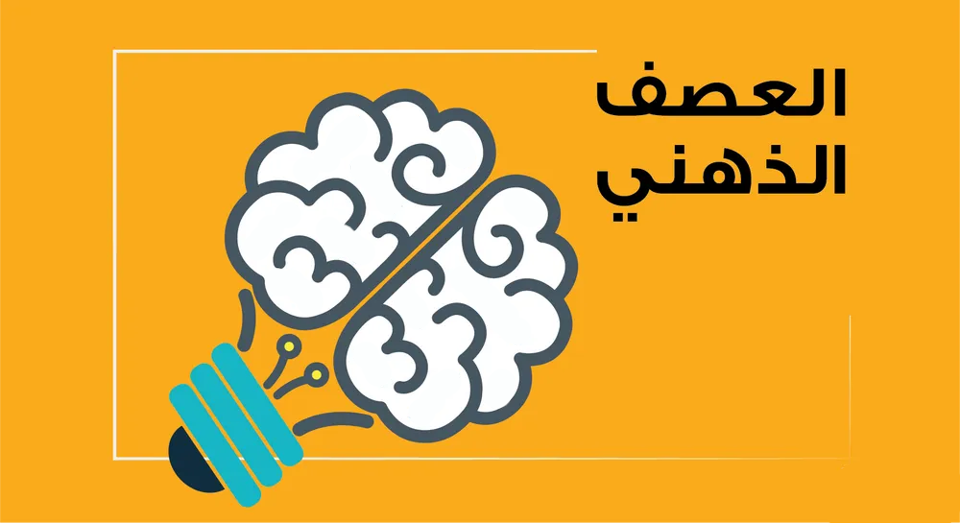 اعداد الاستاذة: عبير الغريب
ويقصد بالعصف الذهني : بأنّه عبارة عن استراتيجية أو أداة للتدريس يستخدمها المعلم يشارك فيها الحد الأقصى أو جميع الطلاب من خلال الاستجابة أو تقديم وجهات النظر حول موضوع واحد، وتشجع هذه التقنية الأفكار الجديدة بين الطلاب.
خطوات تطبيق استراتيجية العصف الذهني :
يمكن للمدرس أن يبدأ جلسة عصف ذهني بطرح سؤال أو مشكلة أو بتقديم موضوع.   
ثم يعبر الطلاب عن الإجابات المحتملة والكلمات والأفكار ذات الصلة.   
يتم قبول المساهمات دون نقد أو حكم وعادة ما يتم تلخيصها على السبورة من قبل المعلم أو الكاتب حيث يتم استدعاء الأفكار.   
يتم بعد ذلك فحص هذه الأفكار عادةً في تنسيق مناقشة مفتوح للصف.